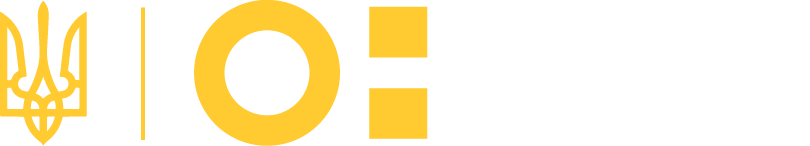 Вступна кампанія 
в умовах 
воєнного стану
Сергій Шкарлет
Міністр освіти і науки України
1
Основні завдання проведення вступної кампанії
забезпечення максимального (за рахунок бюджетного замовлення) та рівного доступу (рівні умови для вступу не залежно від міста знаходження вступника на час завершення навчання та вступу, доступу до інтернету, оцінки успішності) до вищої освіти випускників
забезпечення безпекових та технічно простих умов вступу
об’єктивність та максимальне уникнення можливої корупції та викривлення результатів оцінювання на будь-якому рівні
рівні можливості всіх закладів вищої освіти для участі у вступній кампанії
2
Умови та обмеження воєнного стану
у 2022 році неможливо провести традиційні ЗНО, ЄВІ та ЄФВВ, які забезпечують високий рівень суспільної довіри до вступної кампанії

заміна ЗНО, ЄВІ та ЄФВВ на вступні іспити нічого не змінює з безпекової точки зору та впливу на психологічний стан вступників

масштабне проведення вступних іспитів генерує корупційні ризики та підриває довіру суспільства до чесного вступу

оцінки в документах про раніше здобуту освіту в теперішніх умовах є практично непорівняними

не всі випускники шкіл зможуть отримати додатки до свідоцтва з релевантними оцінками
3
Загальні умови Вступу-2022
Прийом на навчання курсантів до військових закладів – відповідно до Правил прийому військових закладів
       ! Вимога – наявність свідоцтва про середню освіту
Мають бути створені стимули для залучення на навчання військовослужбовців,               рятувальників та правоохоронців, які найкраще зарекомендували себе у воєнний час

Для спеціальностей, які потребують творчого конкурсу – він є єдиною складовою конкурсного балу
! Вимога – наявність свідоцтва про середню освіту

Дистанційна подача заяв (окрім випадків, коли це неможливо в принципі)

Зростання ролі мотиваційного листа як інструмента оцінки вмотивованості, готовності та спроможності вступника здобувати освіту за певним освітнім рівнем
4
Фаховий молодший бакалавр на основі БСО
Спеціальності з творчим конкурсом

ЗАЯВА+ТВОРЧИЙ КОНКУРС+МОТИВАЦІЙНИЙ ЛИСТ

Інші спеціальності (бюджет)

ЗАЯВА+СПІВБЕСІДА+МОТИВАЦІЙНИЙ ЛИСТ

Інші спеціальності (контракт)

ЗАЯВА+МОТИВАЦІЙНИЙ ЛИСТ

!Документ про раніше здобуту освіту подається в усіх випадках, але не враховується при розрахунку конкурсного балу
5
Фаховий молодший бакалавр на основі ПЗСО
Спеціальності з творчим конкурсом

ЗАЯВА+ТВОРЧИЙ КОНКУРС+МОТИВАЦІЙНИЙ ЛИСТ

Інші спеціальності (бюджет)

ЗАЯВА+СПІВБЕСІДА+МОТИВАЦІЙНИЙ ЛИСТ

Інші спеціальності (контракт)

ЗАЯВА+МОТИВАЦІЙНИЙ ЛИСТ

!Документ про раніше здобуту освіту подається в усіх випадках, але не враховується при розрахунку конкурсного балу
6
Вища освіта на основі ПЗСО
Спеціальності з творчим конкурсом

ЗАЯВА+ТВОРЧИЙ КОНКУРС+МОТИВАЦІЙНИЙ ЛИСТ

Інші спеціальності (бюджет)

ЗАЯВА+НАЦІОНАЛЬНИЙ МУЛЬТИПРЕДМЕТНИЙ ТЕСТ+МОТИВАЦІЙНИЙ ЛИСТ

Інші спеціальності (контракт)

ЗАЯВА+МОТИВАЦІЙНИЙ ЛИСТ

!Документ про раніше здобуту освіту подається в усіх випадках, але не враховується при розрахунку конкурсного балу
! За наявності використовуються результати ЗНО 2019-2021
7
Національний мультипредметний тест (НМТ)
Завдання з Української мови, Математики, Історії України

20 завдань «закритих форм» з кожного предмету 

80 хвилин

комп’ютерний онлайн тест в спеціально обладнаних пунктах тестування

використання системи Комісії зі стандартів української мови

пункти тестування повинні мати укриття для усіх його учасників 

проводиться 10 днів, кожний день – окремі варіанти тесту
8
Національний мультипредметний тест (НМТ)
Оцінка виставляється (в абсолютних балах) за кожний предмет

Конкурсний бал:
Оцінка по предмету НМТ × Коефіцієнт

Коефіцієнти залежать від спеціальності та визначаються МОН
9
Вища освіта на основі ПЗСО (особливості)
Молодший бакалавр – 2 предмети НМТ

Не використовуються: середній бал документа про раніше здобуту освіту, бал за успішне закінчення у рік вступу підготовчих курсів та олімпіад закладу вищої освіти для вступу до нього

Зберігаються особливості для олімпіадників

Використовуються сільський та галузевий коефіцієнти, регіональний коефіцієнт потребує переосмислення.

Потребує вдосконалення політика позитивної дискримінації пільгових категорій. Особливу увагу слід звернути на підтримку учасників бойових дій та дітей загиблих захисників України
10
Магістр на основі Бакалавра
Спеціальності Право та Міжнародне право

ЗАЯВА + МАГІСТЕРСЬКИЙ ТРиПРЕДМЕТНИЙ ТЕСТ(МТТ) + МОТИВАЦІЙНИЙ ЛИСТ

Інші спеціальності (бюджет)

ЗАЯВА + МАГІСТЕРСЬКИЙ ТЕСТ НАВЧАЛЬНОЇ КОМПЕТЕНТНОСТІ + ІСПИТ В ЗВО+ МОТИВАЦІЙНИЙ ЛИСТ

Інші спеціальності (контракт)

ЗАЯВА + МОТИВАЦІЙНИЙ ЛИСТ
!Документ про раніше здобуту освіту подається в усіх випадках, але не враховується при розрахунку конкурсного балу
! За наявності використовуються результати ЄВІ-ЄФВВ 2019-2021
11
Магістерські тестування
МАГІСТЕРСЬКИЙ ТРиПРЕДМЕТНИЙ ТЕСТ

завдання з іноземної мови (англійської, французької, німецької, іспанської за вибором вступника), права та магістерського тесту навчальної компетентності 
30 завдань «закритих форм» з кожного складника
120 хвилин
комп’ютерний онлайн тест у спеціально обладнаних пунктах тестування
використання системи Комісії зі стандартів української мови
пункти тестування повинні мати укриття для усіх його учасників
враховуються результати ЄВІ 2019-2021 років замість складника з іноземної мови 


!УЦОЯО вбачає ризики у запровадженні такого тестування з огляду на питання адміністрування тестування, валідності та порівнюваності значної кількості неапробованих тестових форм
12
Магістерські тестування
МАГІСТЕРСЬКИЙ ТЕСТ НАВЧАЛЬНОЇ КОМПЕТЕНТНОСТІ 

30 завдань «закритих форм»  
40 хвилин
комп’ютерний онлайн тест в спеціально обладнаних пунктах тестування
використання системи Комісії зі стандартів української мови
пункти тестування повинні мати укриття для усіх його учасників



!УЦОЯО вбачає ризики у запровадженні такого тестування з огляду на питання адміністрування тестування, валідності та порівнюваності значної кількості неапробованих тестових форм
13
Дякую за увагу!
Готовий відповісти на запитання!

З повагою до Вас!
Сергій Шкарлет
Міністр освіти і науки України
14